Ch.4. Crystal Chemistry
Ionic (Atomic) Radii & Coordination Number (CN)
Ionic radius: 
Hypothetical radius (size) of an ion (cation or anion)
Calculated values from the bonding distances
CN
Number of one kind of the bond forming ions (atoms) surrounding the other, which are forming the first direct bonding
Determined by radius ratio (r+/r-)
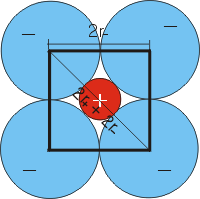 l = 2r-d = 2r- + 2r+ 
d = √2 l 

r+/r- = 0.414
Why is CN so significant?

Would the ratio calaculated by the above way be maximum or minimum
for the given CN?
Can you calculate the following radius ratios for the given CN?
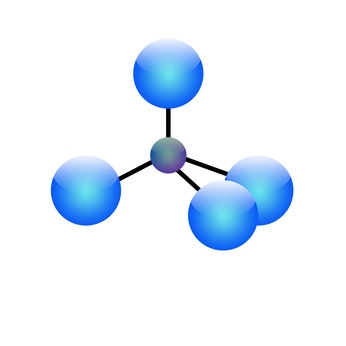 Tetrahedral
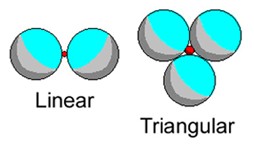 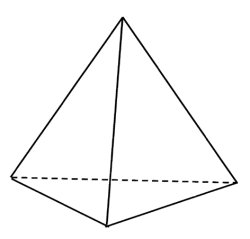 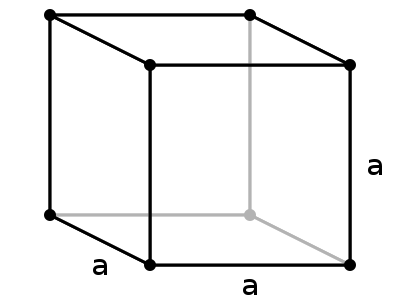 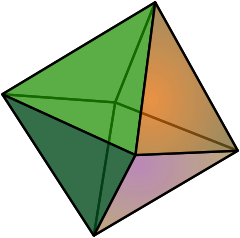 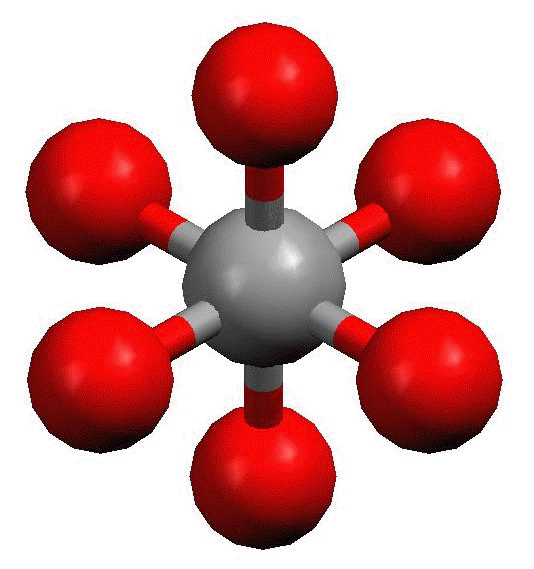 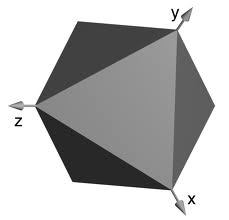 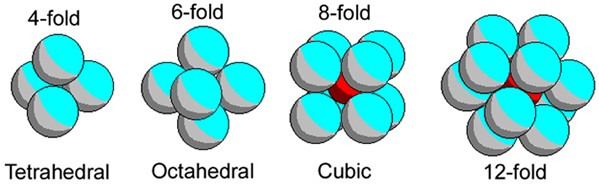 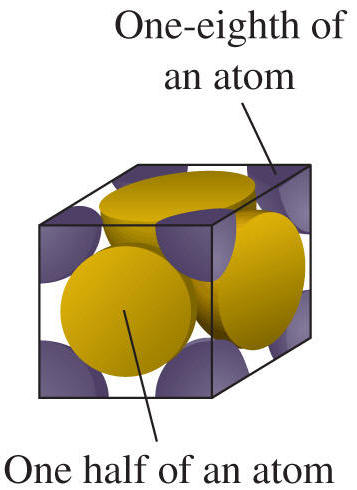 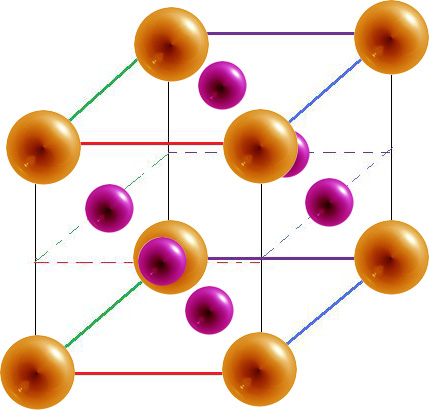 Ch.4. Crystal Chemistry
Chemical Bonding and Physicochemical Properties of a Mineral
Chemical bonding: 
Holding constituents with forces (energies)
Types of chemical bonding
Ionic: electron transfer, Coulombic (electrostatic) force
Covalent: sharing electrons, covalency
Metalic: sharing free electron (delocalized)
Van der Waals: bonding due to other weak forces (Keesom, Debye, London forces)
In minerals, often 
Covalent > ionic > metallic > van der Waals      
Bonding strengths (& it’s heterogeity) controls
Hardness
Cleavage
Fracture
Texture (crystal form)
Etc.
Chemical Bonding & Hardness
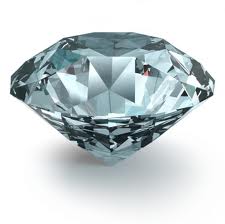 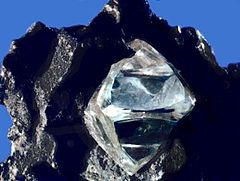 C: Diamond – perfectly covalent

(What about graphite?)
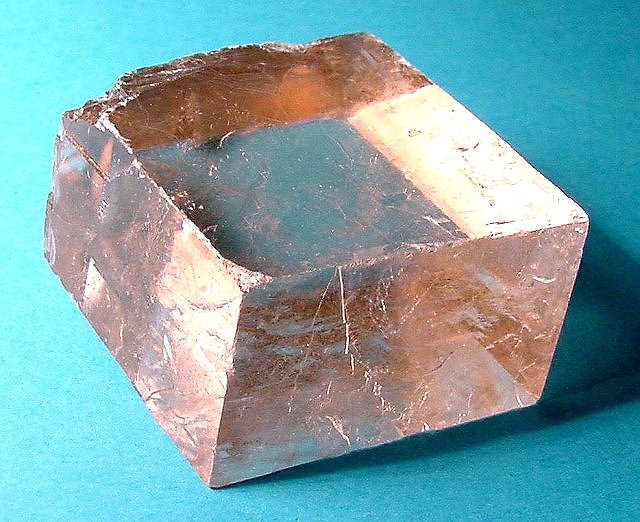 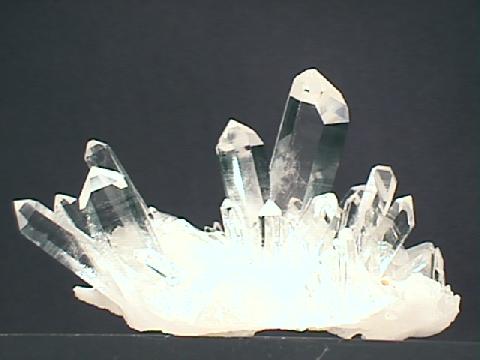 SiO2; quartz –
partly covalent, 
partly ionic
Covalent>>ionic
CaCO3; calcite
Partly covalent, 
Partly ionic
Ionic>>covalent
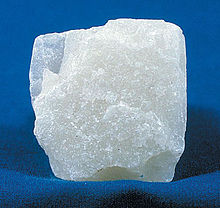 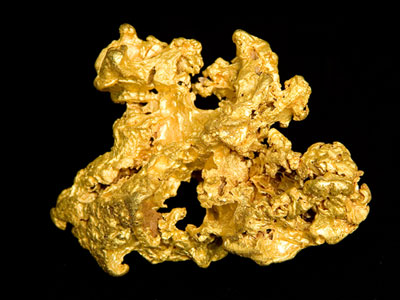 Au; gold
metallic
Mg3Si4O10(OH)2;
Talc
Covalent + ionic +
Van der Waals
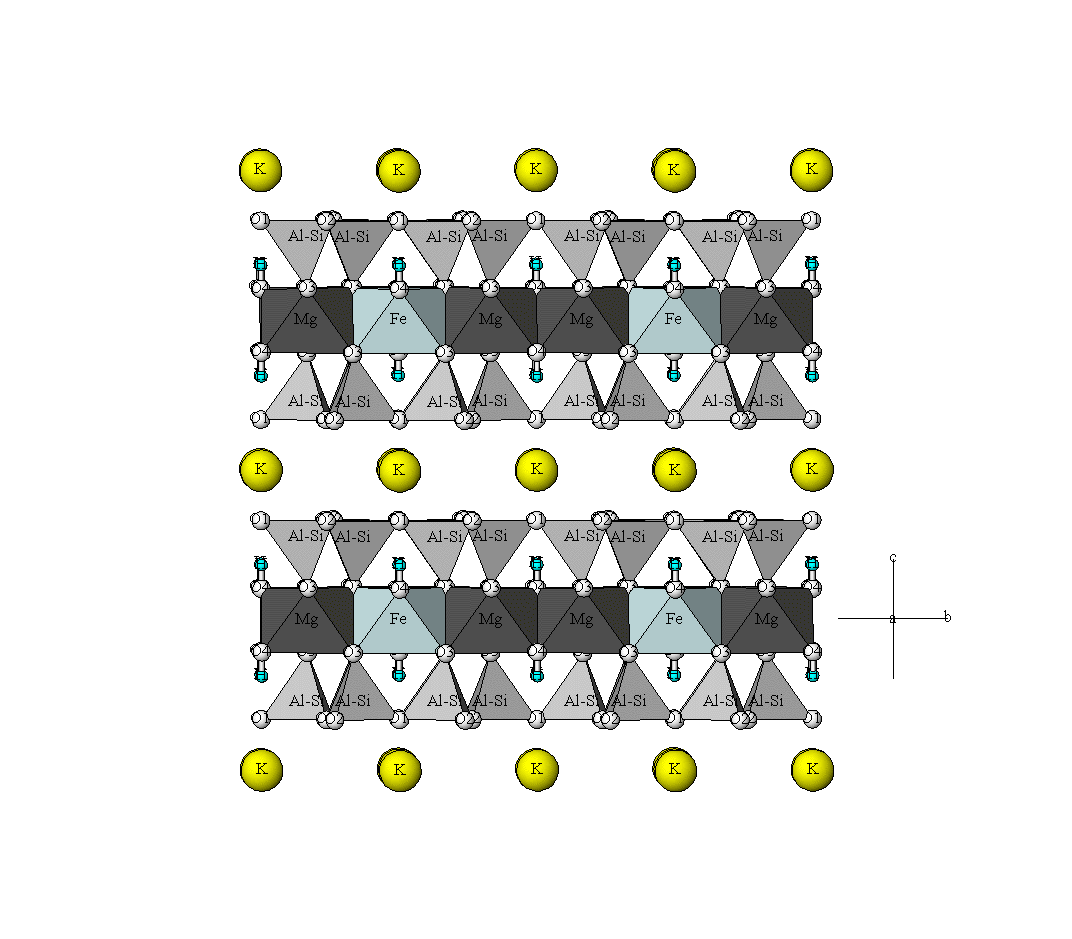 Chemical Bonding & Cleavage
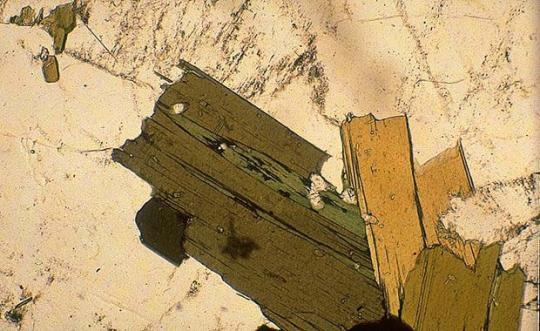 From http://staff.aist.go.jp/nomura-k/english/itscgallary-e.htm
Biotite
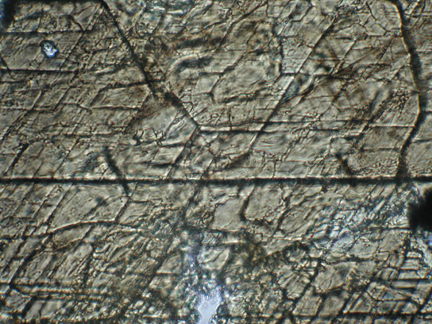 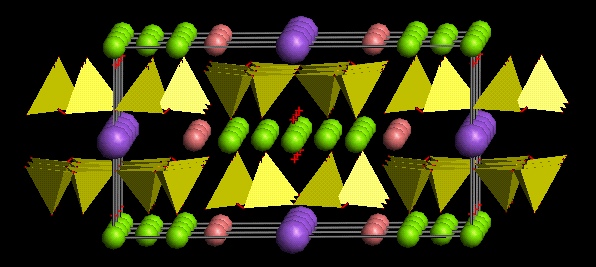 From http://www.earth.ox.ac.uk/~davewa/pt/pt02_amp.html
Amphibole (hornblende)
Chemical Bonding & Fracture
Conchoidal fracture of quartz
Structure of quartz
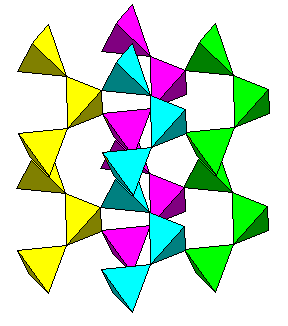 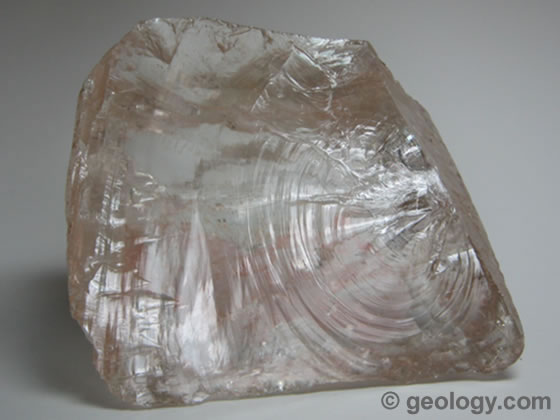 From http://www.uwgb.edu/dutchs/Petrology/QuartzStruc.HTM
From http://geology.com/minerals/quartz.shtml
Chemical Bonding & Textures (forms)
Sphene
Quartzite
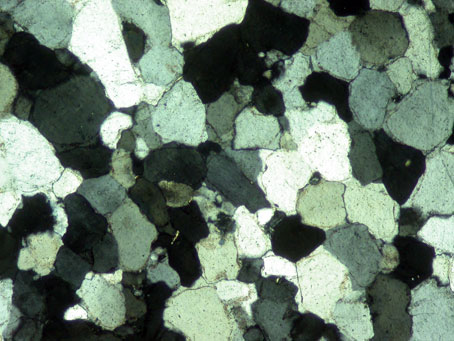 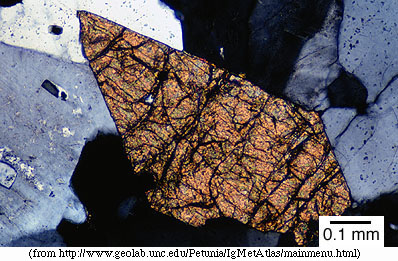 From http://www.uwgb.edu/dutchs/Petrology/QuartzStruc.HTM
Ionicity of bonding
Electronegativity (c): Measure of the tendency of an atom or a functional group to attract an electron to itself.
Pauling (1960)
I = 1 - exp[-0.25(cA - cB)2]. 
Hannay & Smyth (1946)
I = 0.16(cA - cB) + 0.035(cA - cB)2.      (cA should be always bigger than cB)
For a coordinated bonding
Ic = (N/M)I + (1-N/M). 
Where N=number of valence electrons of the atom coordinated and M=coordination number
Calculated ionicities of common bondings in silicates
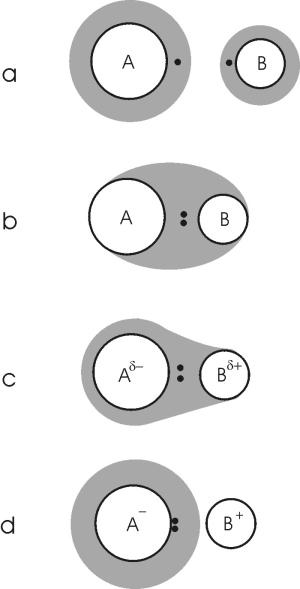 Isolated atoms
Ideal covalent bonding
Covalent-ionic bonding
Ideal ionic bonding
Significance of the ionicity
Determine the crystallization sequence of the minerals in a magma.
Affect the reactivity of the minerals, especially with water (weathering susceptibility?)

Water: Polar substance
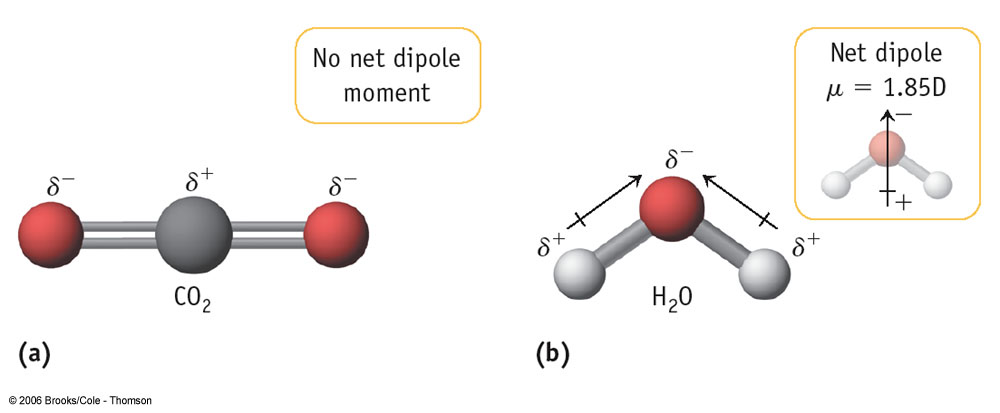 polymerization
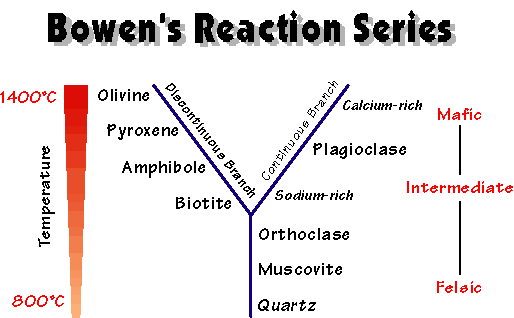 covalency
Can you tell the resitivity of the minerals against weathering in terms of covalency?
Why do sandstones primarily consist of quartz?